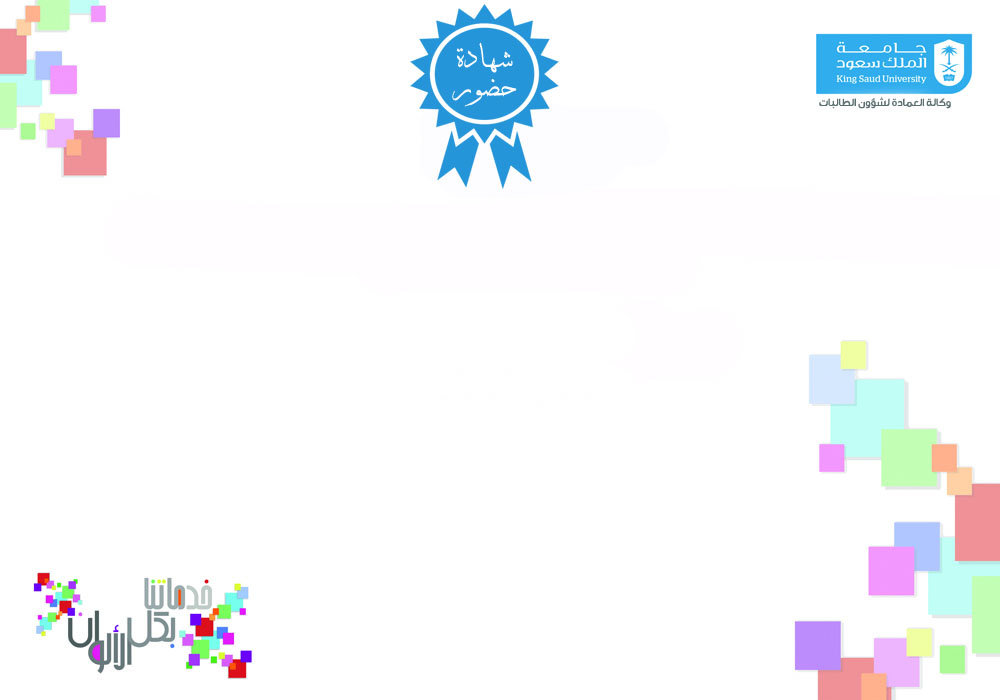 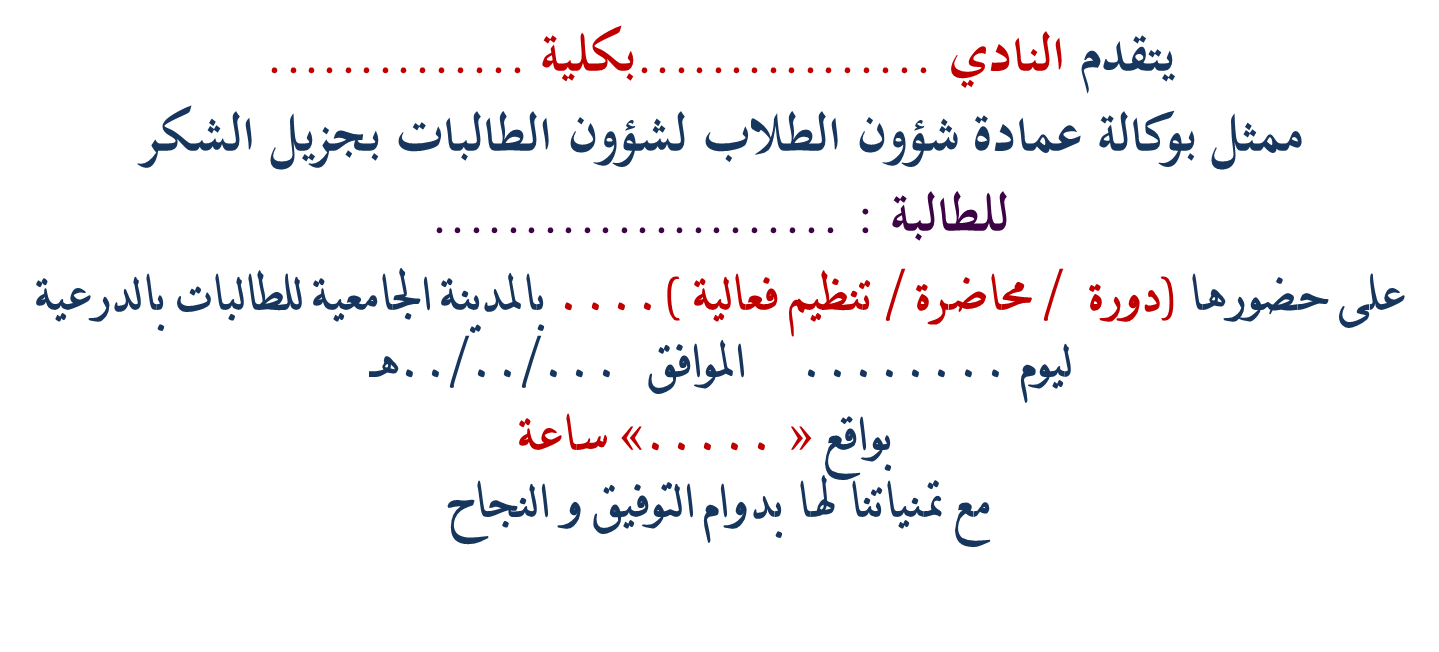 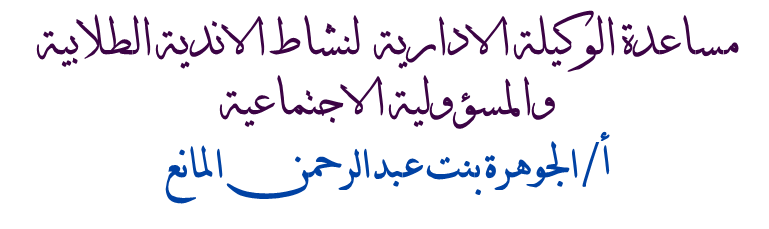 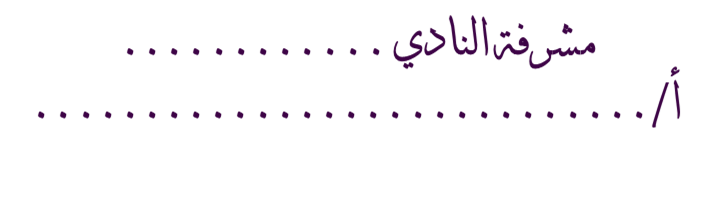 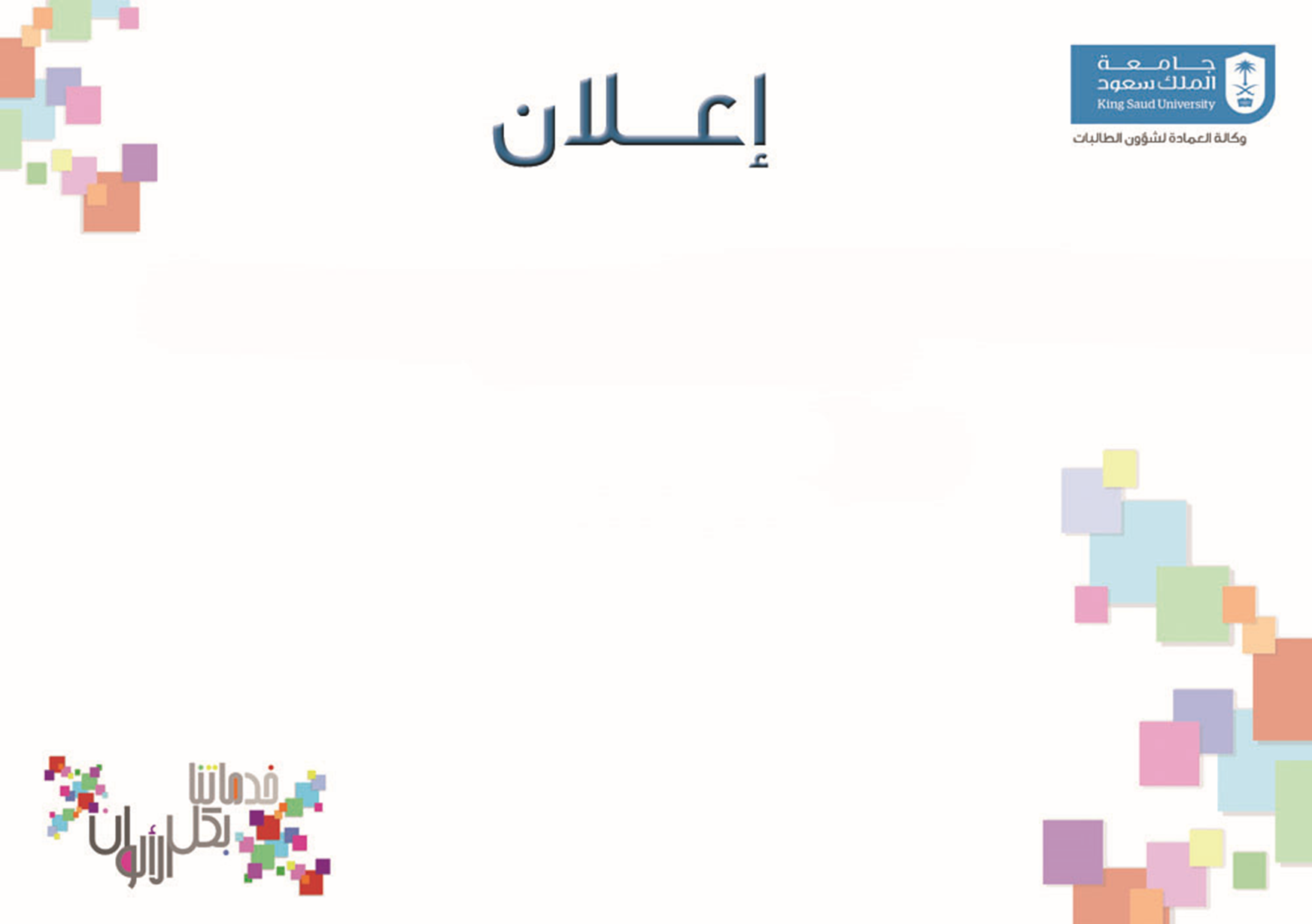 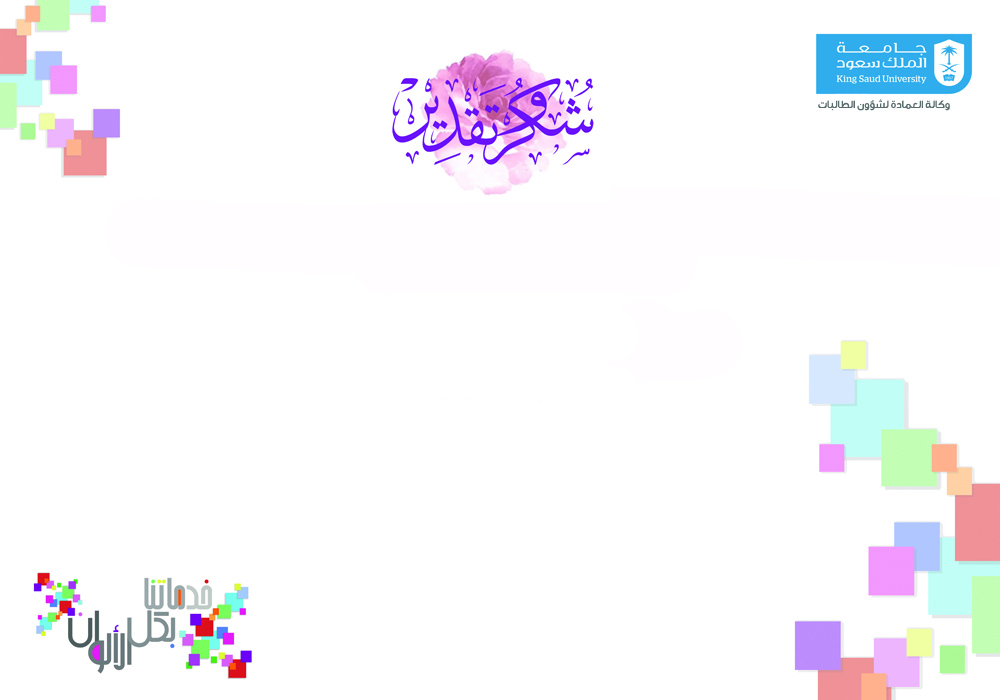 يتقدم نادي .....بكلية .....
ممثلة بوكالة عمادة شؤون الطلاب لشؤون الطالبات بجزيل الشكر 
        للأستاذة/  ....................
على التعاون في إلقاء ( دورة  / محاضرة ) ......
يوم .......الموافق  / / 
بواقع « » ساعة 

مع تمنياتنا لها بدوام التوفيق و النجاح
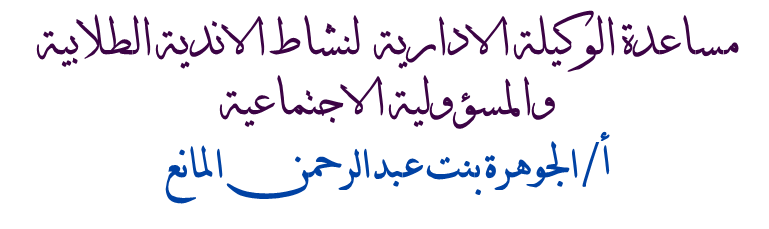 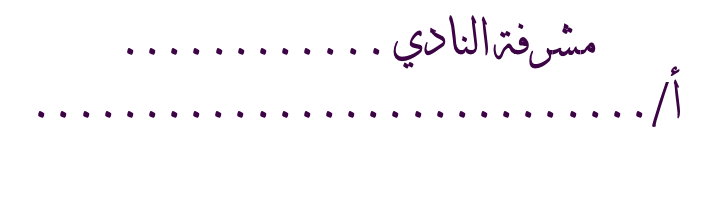